Cosmic LINK
Utbildningsmaterial för utbildning av slutanvändare
[Speaker Notes: TÄNK PÅ ATT NI FÅR / KAN BEHÖVA LÄGGA TILL DET SOM ÄR VIKTIGT HOS ER I DENNA POWERPOINT. 

Detta material är framtaget för kommunens nyckelpersoner för att kunna användas för utbildning av slutanvändare, det finns även två filmer om Ragnar  och Greta som beskriver flödet.  Till er hjälp finnas även  Användare hänvisningar, Manual och Övergångs rutiner samt era lokala rutiner.
För de delar som handlar om  kommunens struktur finns det en lokal rutin. Verksamhetschef avgör vilka behörigheter som skall tilldelas medarbetare och vilka enheter man har behörighet till.]
Cosmic LINK
Cosmic LINK ersätter Meddix

Ett nytt verktyg för Samordnad vård –och omsorgsplanering mellan kommun och region

Men självklart, kommer vi fortsatt behöva ha telefonkontakt.
Den 15/5-19, kl.07.00, kopplas Cosmic LINK på för registrering av nya ärenden
Den 16/5-19, kl.07.00, kan vi endast läsa och avsluta pågående ärenden i Meddix 
Den 29/5-19 kl.07.00 stängs Meddix av.
Alla patienter måste då vara överflyttade eller avslutade.
[Speaker Notes: Specifika övergångsrutiner kommer när vi närmar oss den 15 maj. Troligtvis kommer era införandeansvariga få dessa / eventuellt kommer de ligga på vårdgivarwebben.

Förtydligande att från den 16 maj går det endast att läsa och avsluta pågående ärenden i Meddix.]
Cosmic LINK ska bevakas minst 2ggr/dag 

Kl. 08.00

Kl. 14.00

Veckans alla dagar

Användare loggar in med SITHS-kort

Klicka HÄR för att logga in i Cosmic LINK
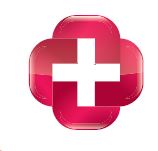 [Speaker Notes: Verksamhetschef för respektive enhet tar fram lokalrutin för vem som bevakar Ärendeöversikten i Cosmic LINK.

Om du klickar på länken kommer du få instruktionerna för vart och hur du loggar in i Cosmic LINK. 
Reservlänk för att logga in i Cosmic LINK: https://vardgivarwebb.regionostergotland.se/Startsida/For-privata-vardgivare/Regionens-IT-stod-till-andra-vardgivare/Journalportal_kommun/ 
Inloggning sker sedan med SITHS-kort och din personliga kod. 
Din behörighet styr vad du kommer att ha tillgång till beroende på om du är legitimerad personal, biståndshandläggare eller SOL-/LSS personal.]
Skärminspelningar i Cosmic LINK
På alla bilder med den här gubbe 
finns det en skärminspelning i Cosmic LINK, för musmarkören över bilder och starta filmen.  

I anteckningar finns det en reserv länk till filmerna i powerpointen. Kopiera och klistra in i webbläsare.
[Speaker Notes: Den här bilden är mest för er kännedom och ni behöver inte ha med den i bildspelet, utan ni kan välja att dölja denna bild under utbildningstillfällena.]
Nu ska vi titta på film och gå igenom flödet…
Klicka på länken för att komma till filmen om Ragnar.
Om det är dålig skärpa, gå till kugghjulet och ändra kvaliteten till 720p HD
Länk till Patientfall Ragnar
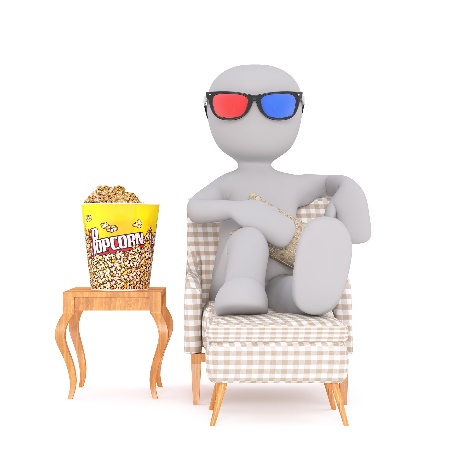 [Speaker Notes: Nu börjar vår resa genom Comsic LINK, vi kommer följa ett patientfall för att se de olika momenten som kommunen ska göra i systemet. 

Om länken inte fungerar kopiera denna länk https://www.youtube.com/watch?v=0vpJNSFGTww
(Alternativt besök vårdgivarwebben  samordnad vård och omsorgsplanering  Cosmic LINK  Utbildning  Patientfall Ragnar)]
Miljön Cosmic LINK
Länk till film: Miljön Cosmic LINK
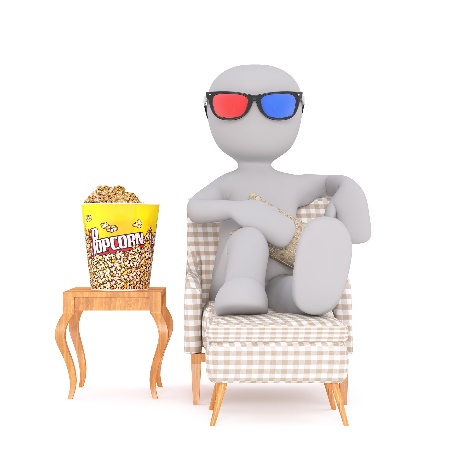 [Speaker Notes: Beskriver hur miljön ser ut i Cosmic LINK när du loggar in. Reserv länk till filmen: https://vimeo.com/album/5902024/video/329293414 - Miljön i Cosmic Link]
Symboliserar pågående
 samordningsärende
1
Ärendeöversikt
2
3
4
5
6
En patients pågående samordningsärende. Den lilla rutan längst fram är gul om det saknas samtycken för samordning
Visar det nyaste meddelande, högerklicka och välj visa mer för att se alla meddelanden. Ett nytt meddelande är fetstilt
Visar vilka som läst meddelandet och fungerar som en kvittens
Beräknat utskrivningsdatum 
Visar involverade aktörer från slutenvård, kommun och öppenvård  
Inskrivningsmeddelande, Utskrivningsklar, Kallelse till SIP och de olika planer som har upprättats för patienten
[Speaker Notes: Tänk på att ni alltid kan testa att använda tooltip för att se vad för information som ligger bakom en ”knapp”

Tänk på att regelbundet uppdatera ärendeöversikten med samtliga samordningsärenden och en patientens ärende vy, detta gör du genom att trycka på tangenten f5 eller på Uppdatera knappen. 
Cosmic LINK uppdateras inte automatiskt så ofta, därför kan du behöva göra detta så fort du starta eller ärende eller varit inne och gjort flera saker. Detta för att vara säker på att du tagit det av den senaste informationen.]
Att söka fram patient och lägga till genvägar
Länk till film: söka fram patient och lägga till genvägar
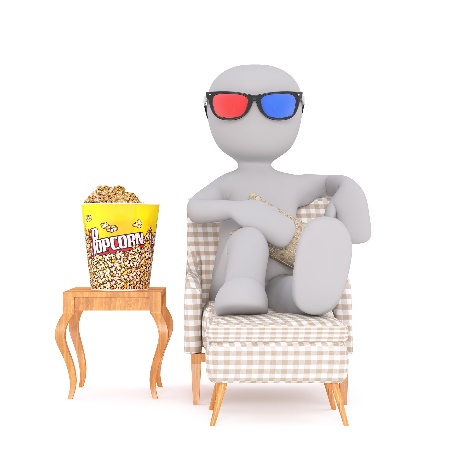 [Speaker Notes: Patientlisten presenterar information om patienten med hjälp av olika symboler. Från vänster; Uppmärksamhetssignalen, som är en nationell symbol som visar information med varningar och dess allvarlighetsgrad, om smitta och vårdrutinavvikelser, behandlingar och tillstånd. 

Reserv länk till filmen: https://vimeo.com/album/5902024/video/329293439 - Söka fram patient och lägga till genvägar]
Uppdatera Ragnars patientkortsuppgifter
Länk till film: uppdatera patientkort
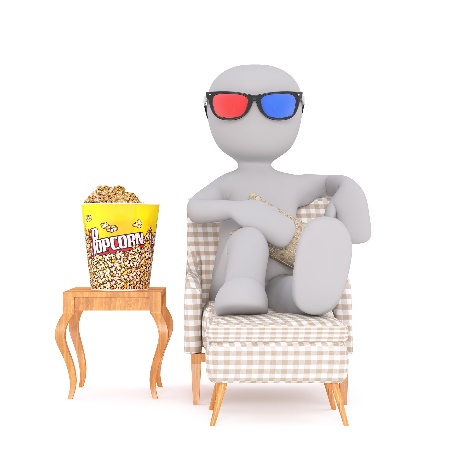 [Speaker Notes: Under fliken Allmänt ska man bara ändra telefonnummer, adress tas automatiskt för folkbokföringen.
Fliken Tolk använder du om det finns behov av tolk, ange det språk du önskar, det finns möjlighet att fylla i kommunikationssätt Bildspråk / Symbolspråk/ Teckenspråk (det finns även möjlighet att fylla i kommentarer).
Fliken Enhetskopplingar används för att hantera  patientens olika kopplingar till kommunenheter i Link, t.ex. hemsjukvård, biståndsenhet m.fl. Tillgängliga alternativ i patientens kommun. 

Reserv länk till filmen: https://vimeo.com/album/5902024/video/329283506 - Uppdatera patientkort]
Skapa nytt ärende
Länk till film: Skapa nytt ärende
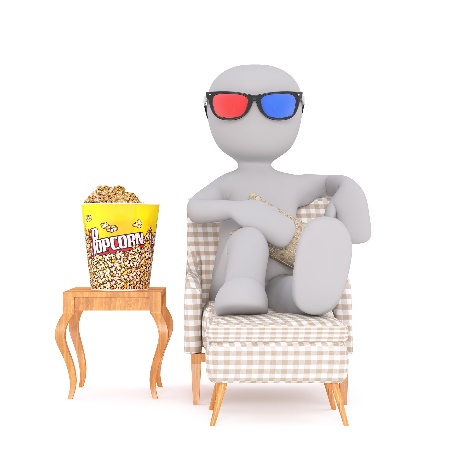 [Speaker Notes: För att skicka meddelande till akuten eller annan enhet måste man första skapa upp ett ärende i Ärendeöversikten. 
Om du vill skicka ett Meddelande Utanför Vårdtillfället gör du på samma sätt som nämnt ovan. (Om du t.ex. endast vill skicka ett meddelande till en öppenvårdsmottagning). 

Ta ställning till samtycke och samordningsbehov när ett ärende skapas. Vid akuta skeden hinner man kanske inte inhämta samtycken. Om personen läggs in i sluten vård kan man då inhämta samtycke.

Kontrollera så rätt aktörer är valda i ärendet. Mottagare av ärendet ska endast vara den du vill ha kommunikation med, lägg även till dig själv som aktör. Om man använder sig av ett redan pågående samordningsärende bör aktörerna vara kvar. 

Reserv länk till film: https://vimeo.com/album/5902024/video/329283559 Skapa nytt ärende]
Skicka inmeddelande akuten
Länk till film: Skicka inmeddelande akuten
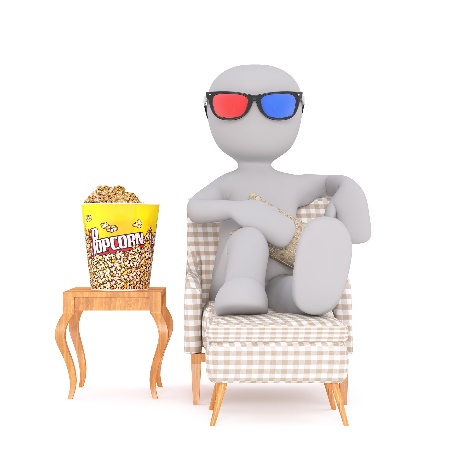 [Speaker Notes: När du skickar inmeddelande till akuten är det viktigt att du skriver kontaktuppgifter. Detta för att akuten enkelt ska kunna kontakta rätt personer om patienten åker hem. Till tex. hemsjukvård, hemtjänst, boendestöd och så vidare.
Inmeddelandet kan du skriva ut och skicka med ambulansen som en rapport om du har denna möjlighet.

Det som inte finns med på filmen är att akuten svarar på inmeddelandet om vilka åtgärder som är aktuella. 
Om patienten går hem igen ska kommunen avsluta samordningsärendet som man skapade när patienten skickades in. 
Om patienten blir inlagd avslutar kommunen  inte samordningsärendet utan slutenvården fortsätta då på det ärende som redan skapats.

 Reserv länk till film: https://vimeo.com/album/5902024/video/329293388 Skicka inmeddelande akuten]
Svara på inskrivningsmeddelande
Länk till film: Svara på inskrivningsmeddelande
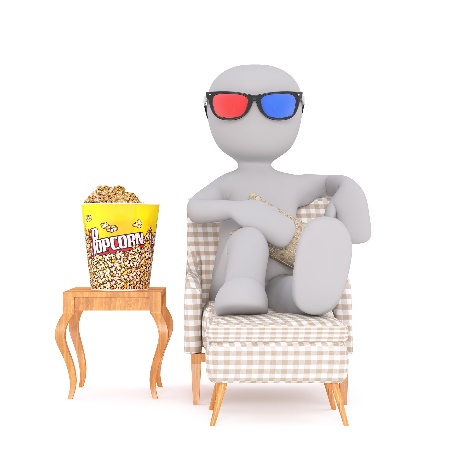 [Speaker Notes: Oavsett yrkeskategori (rehab, ssk, bistånd osv) ser inskrivningsmeddelande likadant ut och alla som fått meddelandet ska svara med pågående insatser och kontaktuppgifter.

Dubbelkolla inskrivningsmeddelandet – så rätt aktörer finns med. Här kan det finnas lokala rutiner att beakta. 
 
Har ni aktuella insatser hos patienten skall dessa skrivas under Aktuella insatser i kommentars rutan skriver man in kontaktuppgifter, använda gärna fras ’kontakt’ tänk på att skriva in om det är olika telefonnummer olika tider på dygnet

Om fel aktör fått meddelandet, ska man då avvisa ärendet och sedan plocka bort sig själv som aktör i ärendet. 

Reserv länk till film: https://vimeo.com/album/5902024/video/329283855 Svara på inskrivningsmeddelande]
Generella meddelanden och fasta rubriker
Länk till film: Generella meddelanden
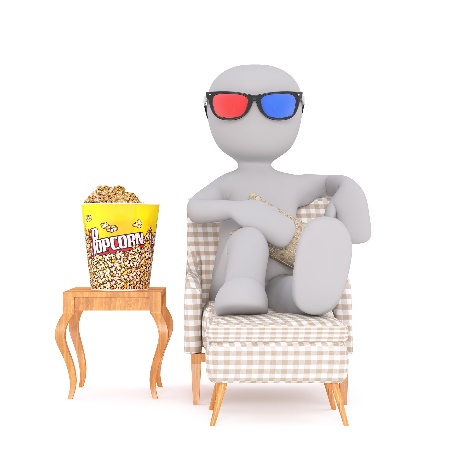 [Speaker Notes: Mottagande enheter: -Besvara om fråga är ställd eller för att bekräfta mottaget uppdrag.  Motfråga kan ställas om frågan gäller samma Ämne. Om frågan gäller annat ämne skickas ett nytt Generellt meddelande. Välj Ämne relaterat till den nya frågan, använd de fasta rubrikerna som finns. 

Enligt projektets jurister finns inga problem, så länge samtycke om informationsdelning är inhämtat, att ta del av varandras kommunikation i ett samordningsärende.

Reserv länk till filmen: https://vimeo.com/album/5902024/video/329284049 Generella meddelande och fasta rubriker]
Allmänt om Generella Meddelanden
Generellt meddelande används för kommunikation mellan slutenvård, öppenvård och kommun. Ett ärende måste skapas för att starta en kommunikation.  
Mottagande enheter:
Besvara om fråga är ställd eller för att bekräfta mottaget uppdrag. 
Motfråga kan ställas om frågan gäller samma Ämne. Om frågan gäller annat ämne skickas ett nytt Generellt meddelande. Välj Ämne relaterat till den nya frågan.
Följande fasta rubriker ska används
Inmeddelande Akuten
Samordningsbehov
Enstaka uppdrag  
Omvårdnad
Rehabilitering
Bistånd
Samordningsbehov öppenvård och kommun
 För övriga meddelanden anges ämne fritt
[Speaker Notes: Ärende måste skapas för att generellt meddelande skall kunna sändas mellan valda parter. Generellt meddelande används för kommunikation mellan enheterna både för kommun, sluten vård och öppen vård. (Istället för MUV; meddelande utanför vårdtillfälle)

För att enkelt kunna följa informationsflödet kan man använda de fasta ämnesrubrikerna.]
Samordningsbehov och färgspår via generellt meddelande
Grönt: inget behov av samordning 
Gul: SIP sker tidigast en dag efter utskrivning men kan också ske senare. Samordnade insatser behöver inte samordnads innan hemgång
Orange: kallelse till SIP 24 timmar efter skickat meddelande om utskrivningklar. Samordnade insatser behöver säkerställas innan hemgång
Rött: komplexa samordningsbehov SIP sker på slutenvården innan utskrivningsklar
Slutenvården skickar ett generellt meddelande med förslag om färgspår, med rubriken Samordningsbehov

Om man har annan information och inte håller med om valt färgspår svarar man med den informationen. Annars behöver man inte svara på meddelandet
[Speaker Notes: Ragnar bedöms som ett orange spår. Slutenvården ger ett förslag på vilket färgspår patienten bedöms höra till. 
Slutenvården skickar då ett generellt meddelande med rubriken Samordningsbehov i kommentarsfältet skriver man färgspåret. Om någon annan aktör har en annan bild över bedömt färgspår från slutenvården kan man här föra en diskussion om vilket färgspår.]
Markera som oläst och sortera ärenden
Markera mottaget meddelande som oläst för min enhet
Sortera samordningsärenden
Högerklicka på ett mottaget meddelande i ärendevyn 

Välj markera som oläst på min enhet, meddelandet blir då fetstilt igen

Kvittensen (den blå bocken) för övriga parter kommer fortfarande vara synas som läst
Klicka 1 gång på en patients ärende i ärendeöversikten

Tryck på f11 och kolla i lilla patientkortet var patienten är listad eller vilket område patienten hör till
Meddelande om ny beräknad tidpunkt för utskrivning
[Speaker Notes: Beakta att utskrivningsdatum alltid kan flyttas fram, då ska alltid slutenvårdsenheten skicka ett MEDDELANDE OM NY BERÄKNAD TIDPUNKT FÖR UTSKRIVNINGSKLAR. Meddelandet kan flyttas åt båda håll.]
Utskrivningsplan
Planen går inte att hitta på 1177, papperskopia till patient måste skrivas ut
Länk till film: Utskrivningsplan
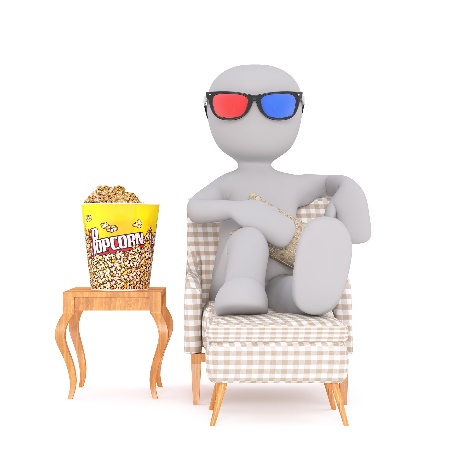 [Speaker Notes: Den aktör som först har information att skriva i utskrivningsplanen påbörjar planen. När en plan är upprättad ser man det i Ärendeöversikten.
Öppna patientens ärende och gå in i fliken plan där ser man den pågående planen, klicka på datumet och skapa en ny anteckning i utskrivningsplanen.
När det finns en upprättad utskrivningsplan ska man fortsätta skriva i den. Varje aktör skriver sin del och är man inte klar eller tror att information kommer ändras väljer man spara, i annat fall väljer man signera för att markera att man är klar med sin del. 

För att skapa en ny plan följ dessa steg:
1. Öppna fliken ”Planer”, välj vilken typ av plan du vill skapa och klicka på ”Lägg till”.
En plan skapas då i vänster kolumn med namnet utskrivningsplan. 
Under denna rubrik skapas planen med datumet den skapades.
2. Välj aktuell mall och beroende på din enhets rutiner eventuellt vårdkontakt samt dokumenterande enhet.
3. Dokumentera på relevanta sökord och klicka på ”Signera” alternativt ”Spara”.

Reserv länk till film: https://vimeo.com/album/5902024/video/329284232 Utskrivningsplan]
Utskrivningsmeddelande
Meddelande om ny beräknad utskrivning
Om patientens utskrivningsdatum flyttas (fram eller bak) skickar slutenvården ett meddelande om ny beräknad utskrivning. 

Meddelande om utskrivningsklar
Innebär inte alltid att patienten omedelbart lämnar sjukhuset. Men patienten är färdigbehandlad. 

Utskrivningsmeddelande
När patienten lämnar sjukhuset ska ett utskrivningsmeddelande skickas till att berörda aktörer.
[Speaker Notes: Meddelande om ny beräknad utskrivning: Om patienten under sin slutenvårdsvistelse blir bättre eller sämre skickar slutenvården ett meddelande om ny beräknad utskrivning till samtliga aktörer,
Detta för att flagga för aktörerna att det skett en förändring. 

Meddelande om utskrivningsklar: När patienten är färdigbehandlad i slutenvården skickar man ett meddelande om utskrivningsklar (detta är även en flagga för betalningsansvaret, kommunerna har då 3 dygn på sig att ta hem patienten innan betalningsansvaret åligger dom). Slutenvården skriver då ut utskrivningsplanen och överlämnar till patienten. Dock betyder detta meddelande inte att patienten direkt lämnar sjukhuset; t.ex. kanske patienten väntar på korttidsplats eller att insatser ska säkerställas färdig för hemgång. 

Utskrivningsmeddelande: När patienten lämnar sjukhuset ska slutenvården skicka ett meddelande till berörda aktörer.]
Kallelse SIP och skriva i SIP
Svara på kallelse till SIP
Skriva i SIP
Det är alltid den fasta vårdkontakt skickar ut kallelse till SIP 
Alla aktörer ska svara på följande:
Passar föreslaget datum
Vem som närvarar
Kontaktuppgifter
Fast vårdkontakt fyller i allmän information från mötet

Alla aktörer skriver sin egen del i planen och signerar sin del. 
SIP upprättas och följs upp i Comsic LINK

Planen blir inte tillgänglig på 1177
[Speaker Notes: Svara på Kallelse till samordnad individuell planering
Alla som står som deltagare i kallelsen ska skicka svar där följande ska framgå; använd gärna fras ’kallelse svar’. 
Godkännande av mötesform, tid och plats 
Deltagare på mötet, namn och telefonnummer 
Icke godkännande, anledning och förslag på ny tid. 

När SIP-mötet äger rum, se till att bestämma när ni senaste ska ha skrivit er del i SIPplanen.]
Att skriva i SIP
1
2
3
I mallen för SIP väljer ni rubriken för 
planerade insatser/åtgärder. 
Ni fyller endast i er del.
4
[Speaker Notes: SIPen skapas på samma sätt som utskrivningsplanen, men det är alltid den fasta vårdkontakten som upprättar planen, godkänner planen, ser till att patienten får planen utskriven till sig, initierar uppföljning av planen och till slut avslutar ett samordningsärende. (För mer information om SIP läse Riktlinjen för Samordnad Vård- och omsorgsplanering, länk: https://vardgivarwebb.regionostergotland.se/Startsida/Vardprocesser/Samverkan-vid-in--och-utskrivning-av-patient/Riktlinjer-for-samverkan-vid-in--och-utskrivning-av-patienter-/ 

Alla aktörer skriver sin del i planen. Vi kan sedan välja att signera eller spara. Välj bara spara om du behöver komplettera med något, gå annars direkt till signera, för att markera att din del är klar. 

På samma sätt gör ni när det är dags för uppföljning av SIP. Alla aktörer svarar för sin del men den fasta vårdkontakten bedömer om samordningsärendet ska avslutas eller leva vidare. 

Om samordningsärendet avslutas kan ni fortfarande se ärendet för patienten och då även SIPen under avslutade ärenden.]
Lathundar och länkar
Länk till Vårdgivarwebben
Övriga filmer, följer nedan
Om du följer denna länk kommer du till Vårdgivarwebben för Östergötland 
Där du hittar: Användaranvisning, Manual, elearningfilmer, frågor & svar och förtydligande om samtycken.
Använda frastexter
Avvisa och återkalla meddelande
Lägga till aktörer
Sammanhållen journal & läkemedelslista
Använda fraser i Cosmic LINK
Länk till film: Använda fraser
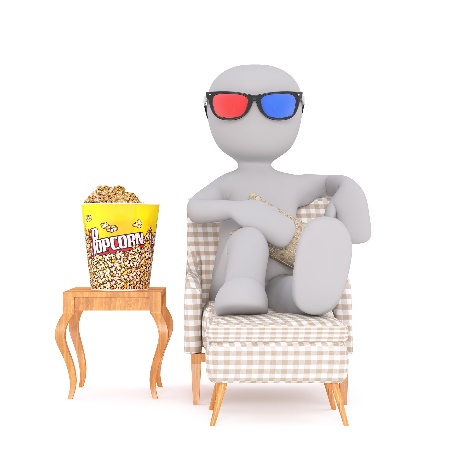 [Speaker Notes: Fraseditor är en hjälp innan man har lärt sig de olika fraserna utantill. Du hittar den under meny  administration och går att lägga till i genvägar. 
Självklart behöver man inte använda fraserna men de kan vara en hjälp för att veta vad man ska skriva i vissa kommentarsfält och generella meddelanden. 

Reserv länk till film: https://vimeo.com/album/5902024/video/329284444 Fraser]
Lägga till aktör
Länk till film: Lägga till aktör
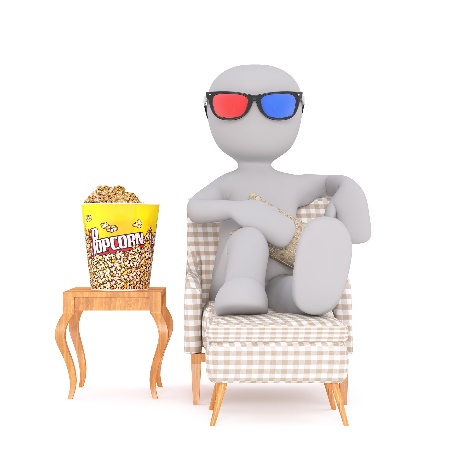 [Speaker Notes: I rutan för ”Aktörer” under rubrikerna ”Slutenvårds-, öppenvårds- respektive kommunenheter” ser du de enheter och eventuellt namngiven personal som är involverade aktörer. 
Under rubriken ”Annan aktör” ser du eventuella involverade aktörer som inte har tillgång till Cosmic Link. 
För att ändra information om involverade aktörer följ dessa steg:
Klicka på ”Ändra…”
För att lägga till nya enheter välj typ av enhet (Kommun, Öppenvård eller Slutenvård), fäll ned rullisten, välj aktuell enhet och klicka på ”Lägg till”. Klicka på ”Spara”.
För att ta bort en involverad enhet klicka på papperskorgen efter enhetens namn. Klicka på ”Spara”.

Reserv länk till film: https://vimeo.com/album/5902024/video/329284693 Lägga till aktör]
Avvisa eller återkalla meddelande
Länk till film: Avvisa-/återkalla meddelande
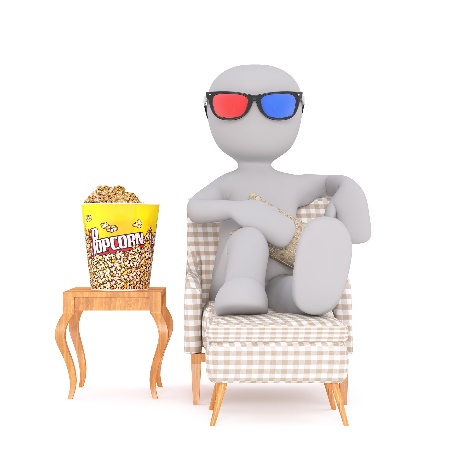 [Speaker Notes: Man kan även återkalla generella meddelande men det är endast inskrivningsmeddelandet som vi i kommunen kan avvisa. 

Reserv länk till film: https://vimeo.com/album/5902024/video/329284720  Avvisa och återkalla]
Sammanhållen journal och läkemedelslista
Beroende på vilken behörighet du som loggar in har kan du ta del av 
sammanhållen journalföring och patientens läkemedelslista
Länk till film: 
Sammanhållen journal
Länk till film: Läkemedelslista
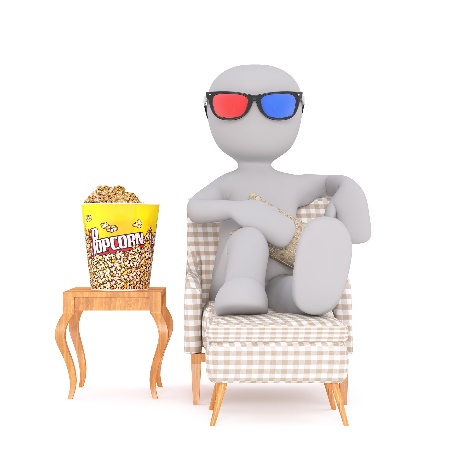 [Speaker Notes: I fliken ”Journal” kommer viss information från patientens journal gå att läsa. Vad du kan läsa beror på din behörighet och juridiska beslut för vad som får visas enligt patientdatalagen. Fliken kommer endast att vara aktiv om patienten svarat Ja till ”Samtycke till informationsdelning mellan socialtjänst och hälso- och sjukvård” och då även till sammanhållen journalföring. Var noga med att kolla om patienten samtycker till både informationsdelning och sammanhållen journalföring. 

I fliken ”Läkemedelslista” kommer du beroende på din behörighet att kunna se patientens läkemedelslista i Cosmic.Fliken kommer aktiv när patienten skrivs ut från slutenvård och är knuten till just det aktuella vårdtillfället, alltså inte lika med en persons ordinationshandling

Reserv länk till film: https://vimeo.com/album/5902024/video/329284757 Sammanhållen journal
Reserv länk till film: https://vimeo.com/album/5902024/video/329284774 Läkemedelslista]
Support
Slutanvändare vänder sig till sina nyckelpersoner.

På Vårdgivarwebben hittar ni annan viktigt information kring Samordnad vård och omsorgsplanering och Cosmic LINK
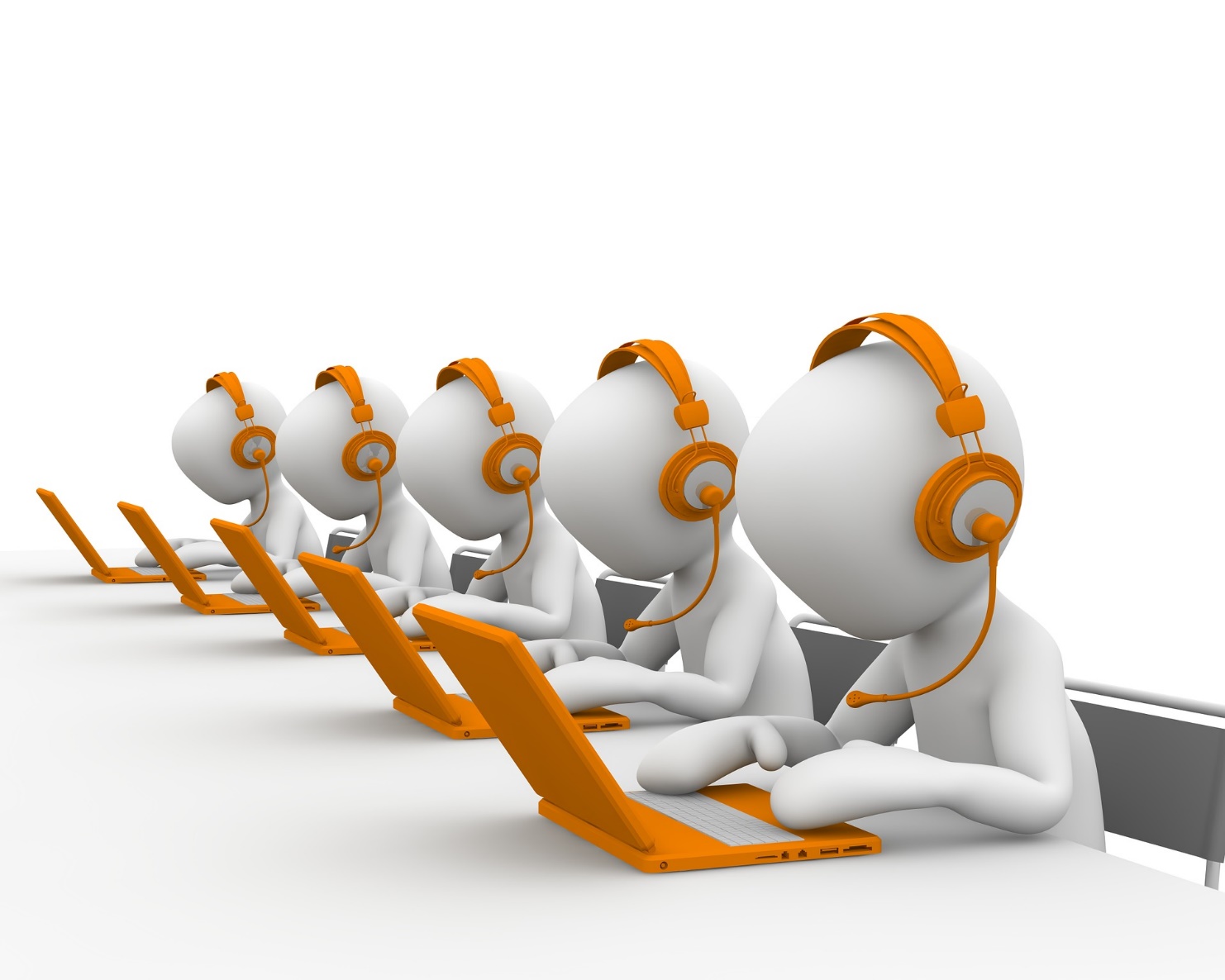 [Speaker Notes: Länk till vårdgivarwebben finns i bilden, om den inte fungerar kopiera in denna länk: https://vardgivarwebb.regionostergotland.se/]